ICE 101ICE FORMS
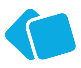 SELECTING THE RIGHT ICE TYPE.
Types of Ice
Continuous Style
Batch Style
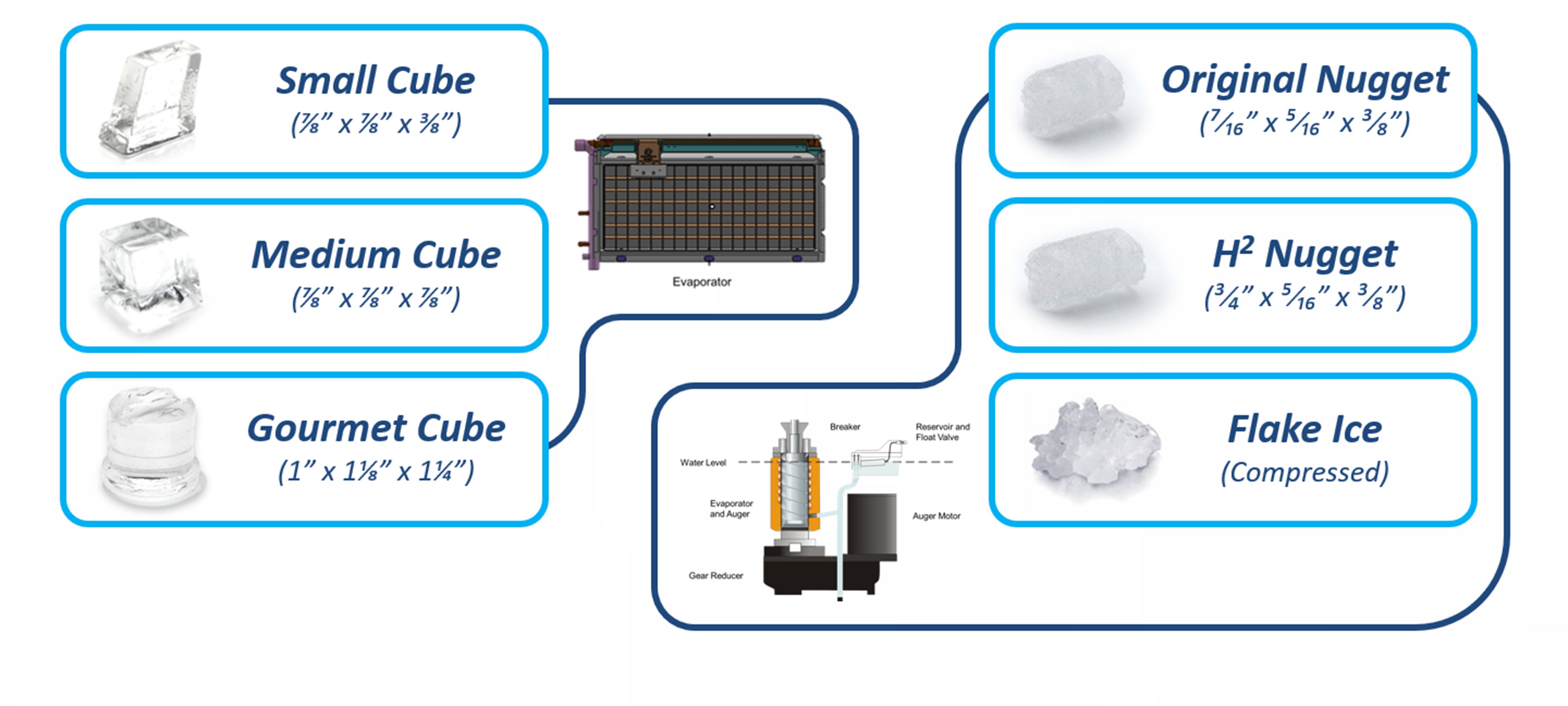 [Speaker Notes: Cube is batch made ice. It’s just like the old fashion ice cube trays in your refrigerator. Nugget and Flake are continuous made ice.]
About The Ice: Cube
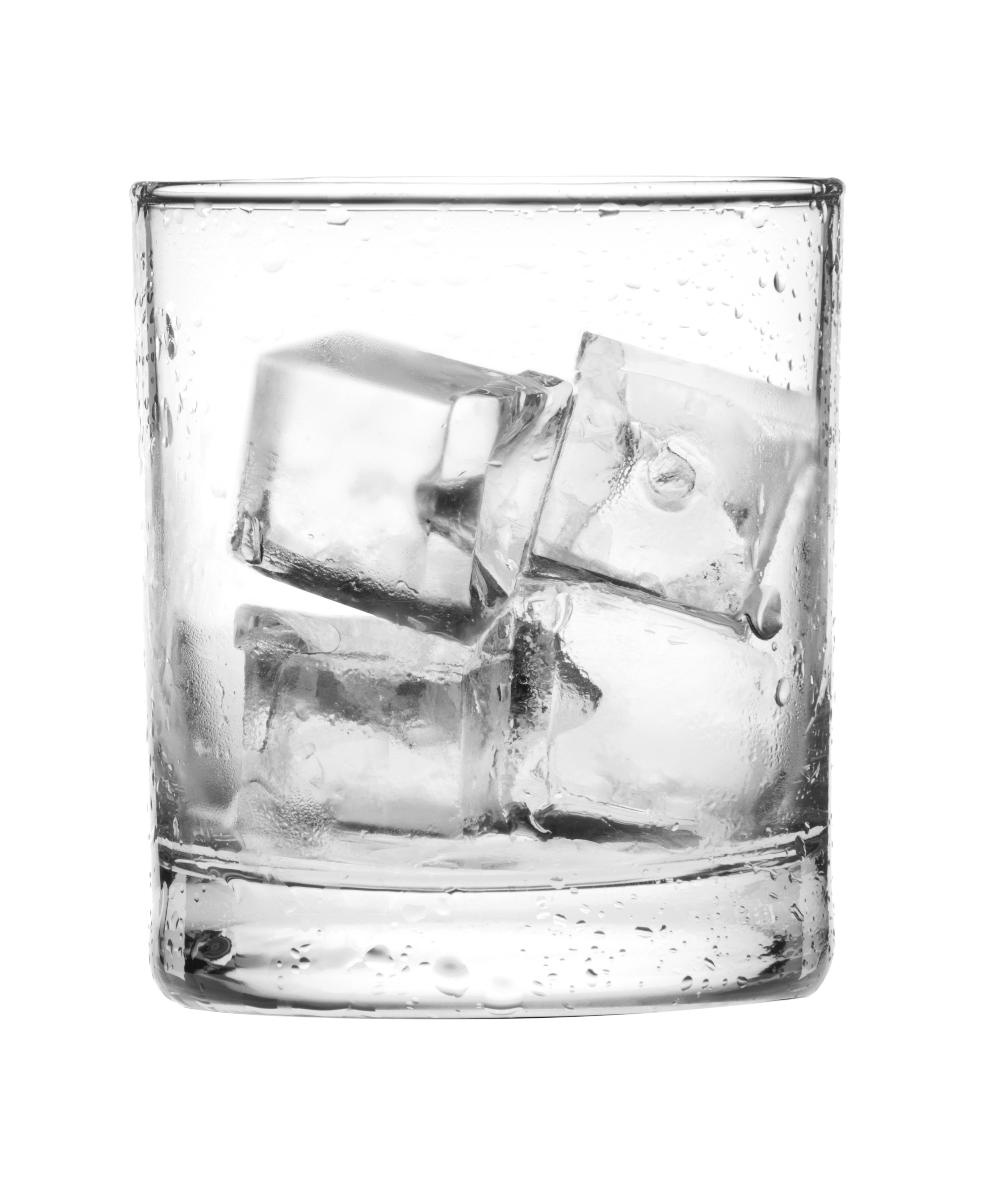 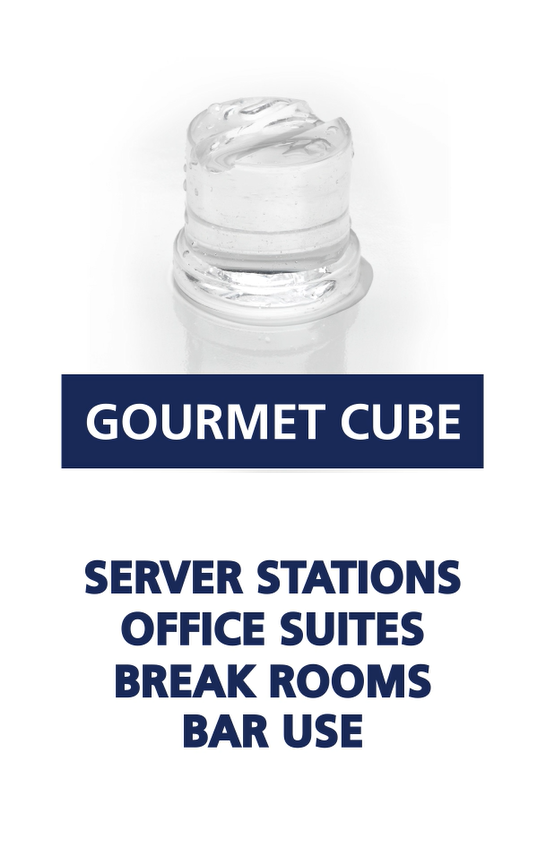 Broad Applications

Small Cube
Fast food
Beverage dispensing
Blending

Medium Cube
Cocktails
Hotel dispensers
Ice bagging
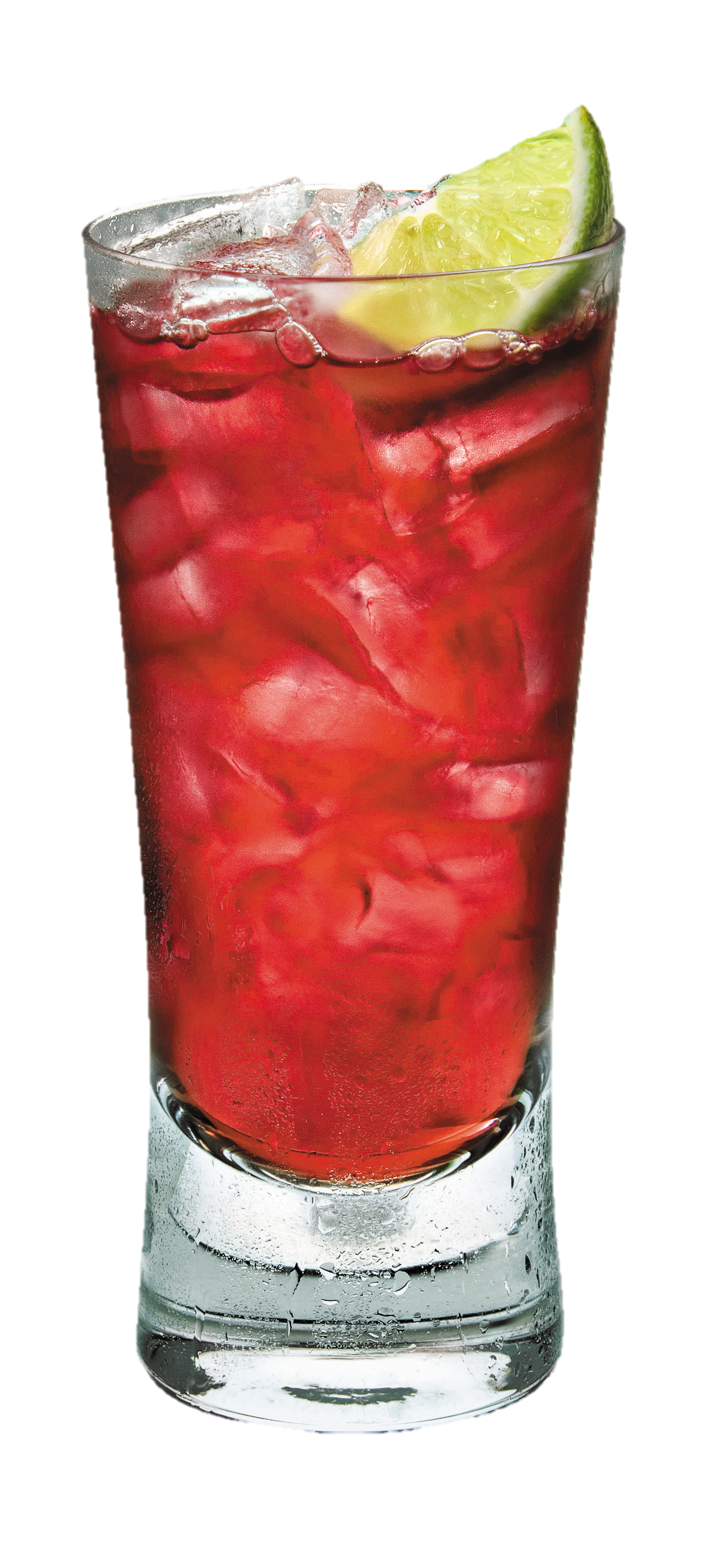 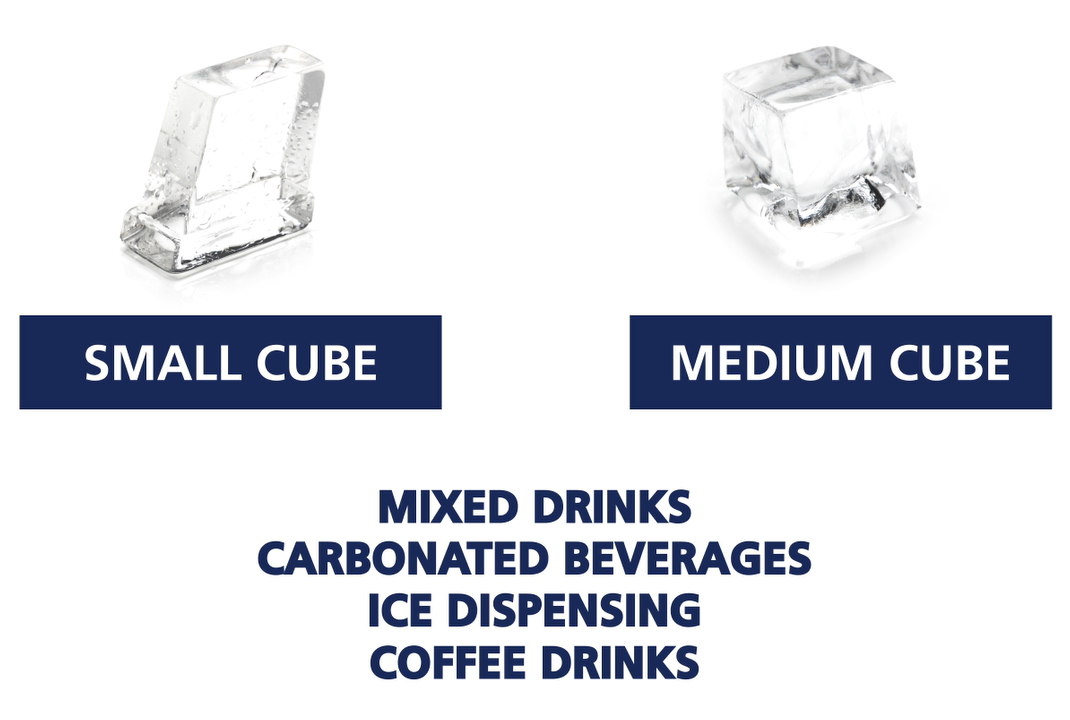 About The Ice: Nugget
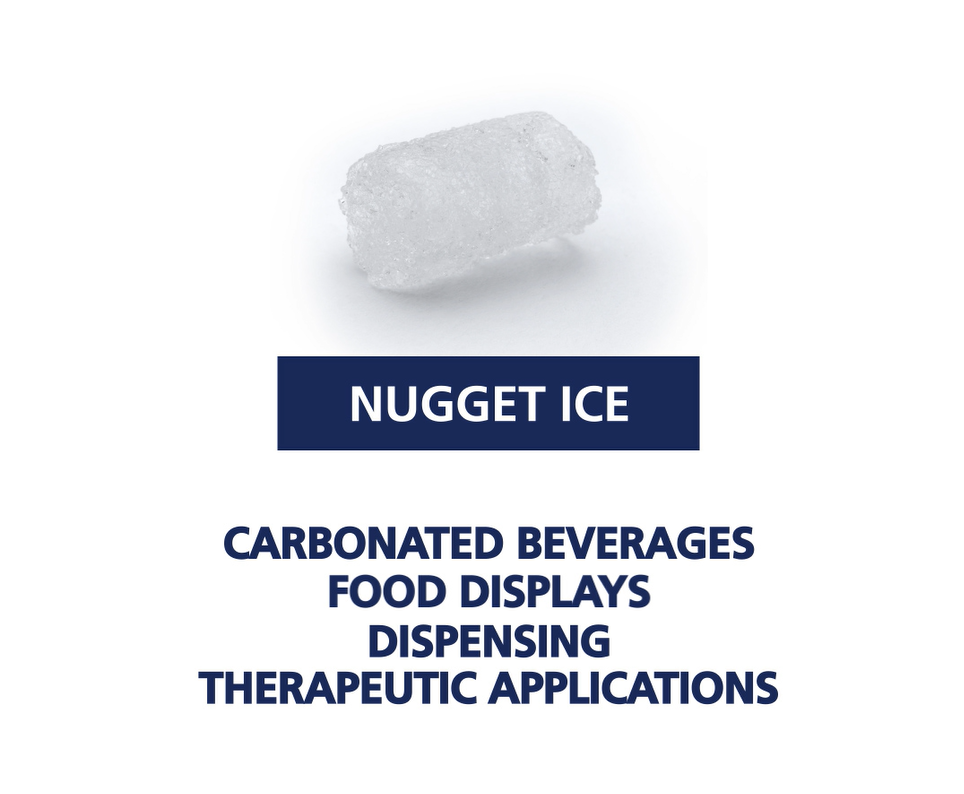 Increased Profitability

Consumer preferred
Up to 80% of customers prefer with soft drinks

Lower cost by ⅓ per 100 lb. of ice 
Uses 40% less water (vs. cube)
Uses 15% less energy (vs. cube)

Lower beverage costs
9% to 20% higher displacement, which results in using less syrup/beverage
Scotsman’s Nugget Ice:


Soft
Easy to chew
Rapid cooling
Slow-melting
Absorbs the flavor of beverages
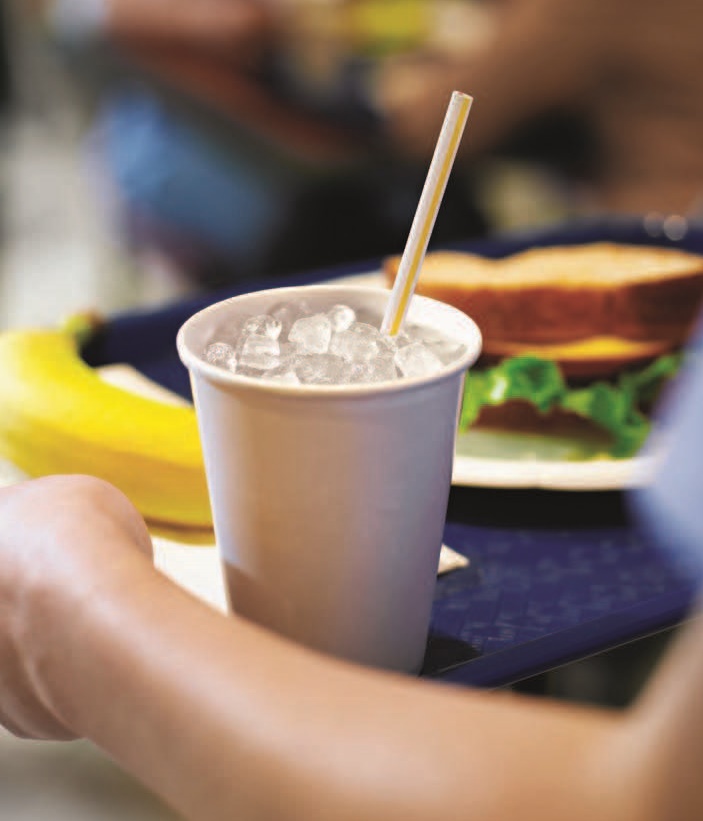 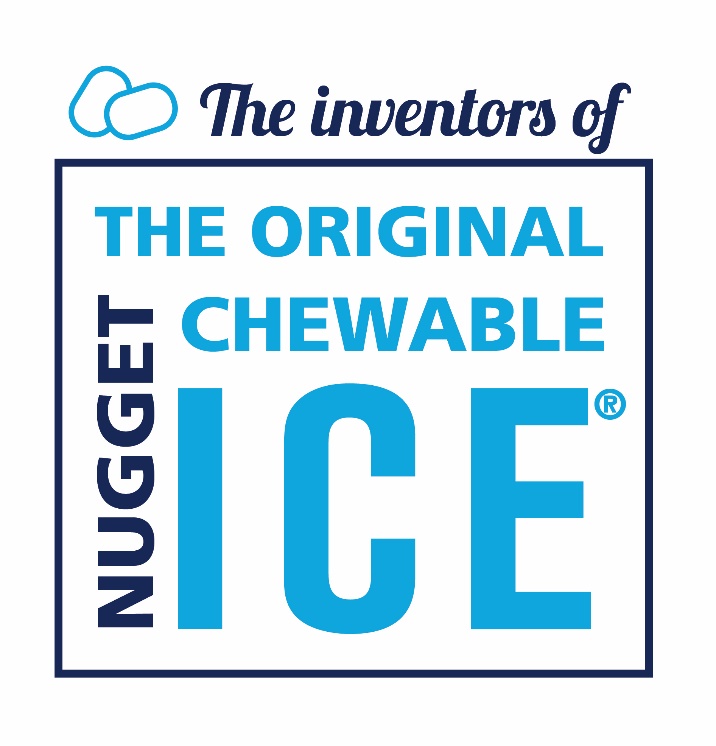 About The Ice: Nugget
Diverse Applications
Food Service

Carbonated and Non-Carbonated
Soda, Teas, and Juices

Blended Drinks
Smoothies, Margaritas, etc.

Chilled
Wine and Champagne

Food Preparation

Presentation & Preservation

Merchandizing & Display
Longer lasting and upscale appeal 

Holding
Temperature transition

Hydration 
Maintain texture, color and weight

Healthcare & Therapeutic

Swelling
Moldable for ice packs

Hydration
Soft and easy to chew

Physical Therapy
Recovery, cold compresses and ice baths
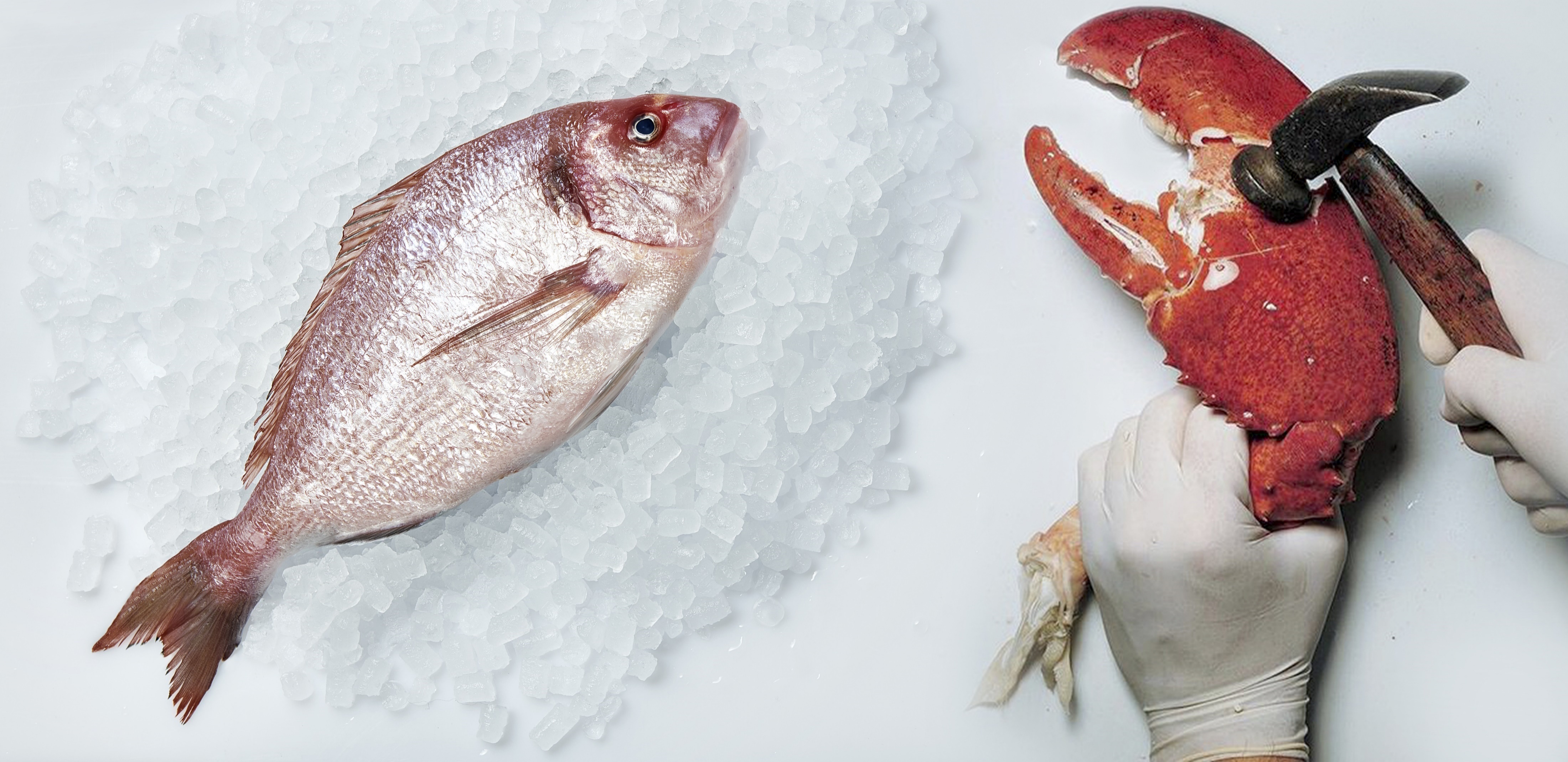 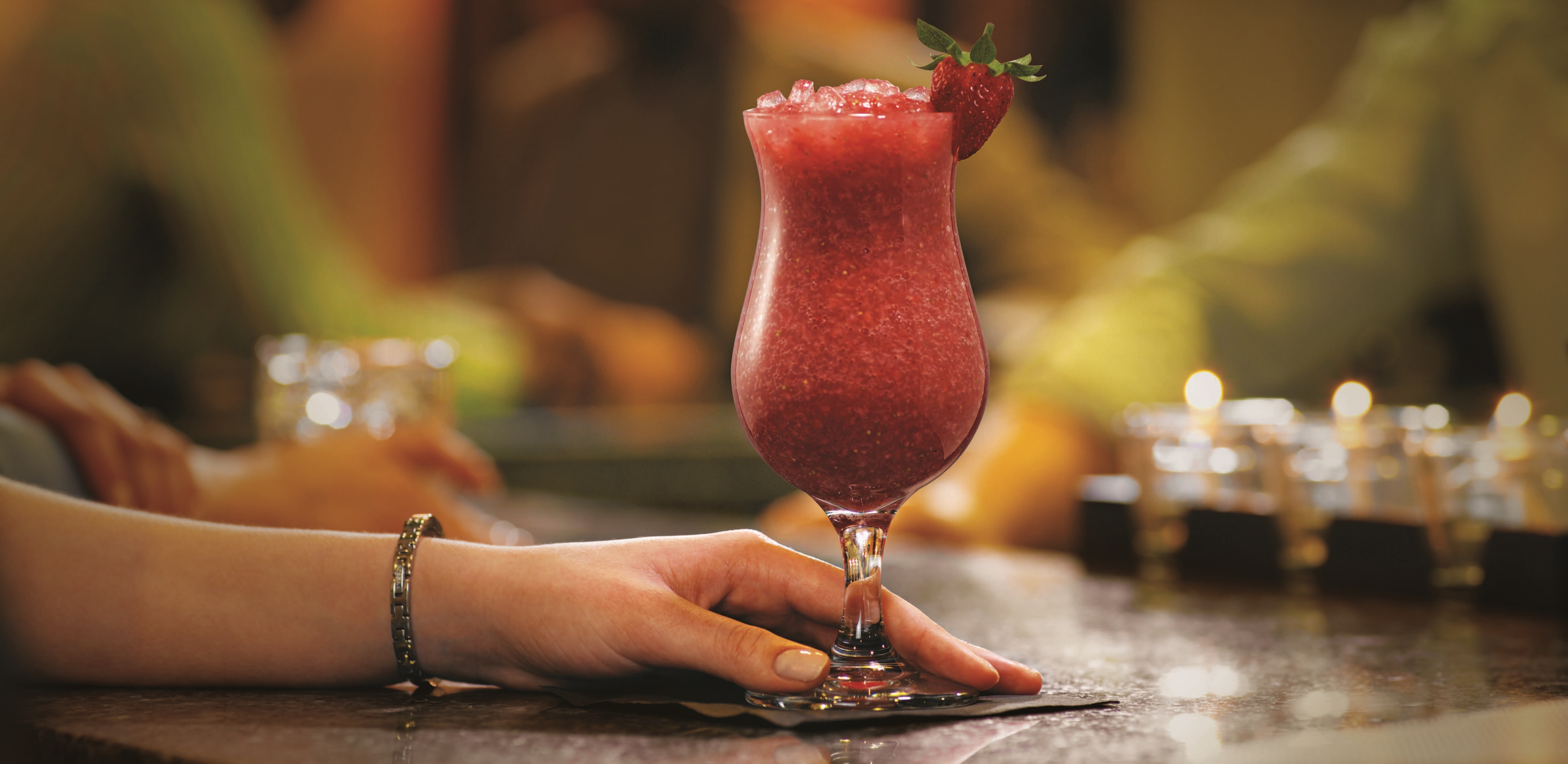 About The Ice: Nugget
Two Types Available

Softer - Original Chewable Nugget Ice           (NS, UN0815, UN1215, UN1520 Models)

Smallest, softest and most chewable nugget ice

Same Original Chewable Ice® that Scotsman introduced in 1981

Ideal for traditional ice bin applications
However, can also be dispensed

Ice Hardness Rating: 74%*

Nugget Dimensions: ⁷⁄₁₆” x ⁵⁄₁₆” x ³⁄₈”

Harder - H2 Nugget Ice                                (NH, HID, UN324 Models)

Slightly harder, slower melting nugget ice

First introduced with HID Meridian™                       Ice & Water Dispensers

Ideal for dispensing applications
Can also be used with ice bin setup

Ice Hardness Rating: 85%*

Nugget Dimensions: ³⁄₄” x ⁵⁄₁₆” x ³⁄₈”
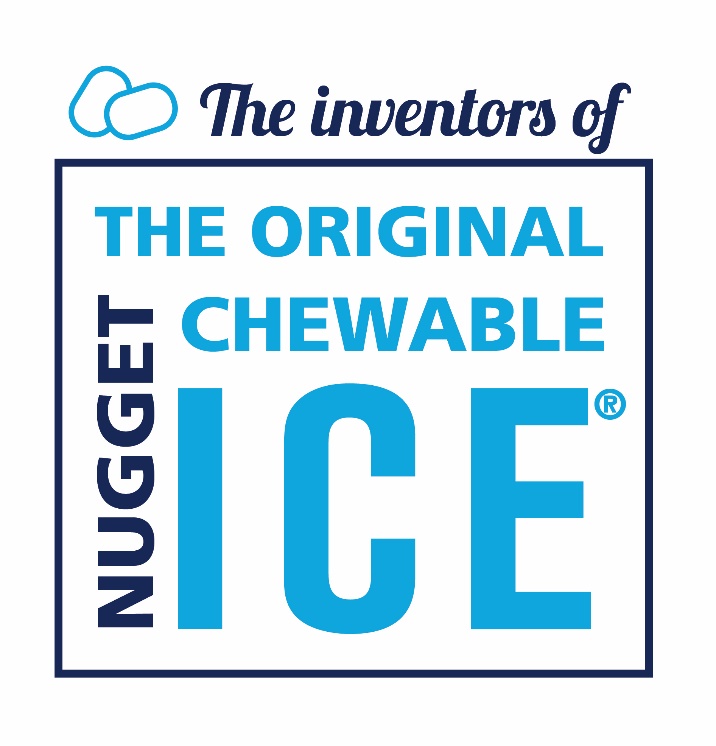 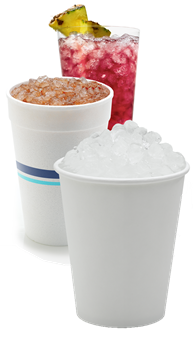 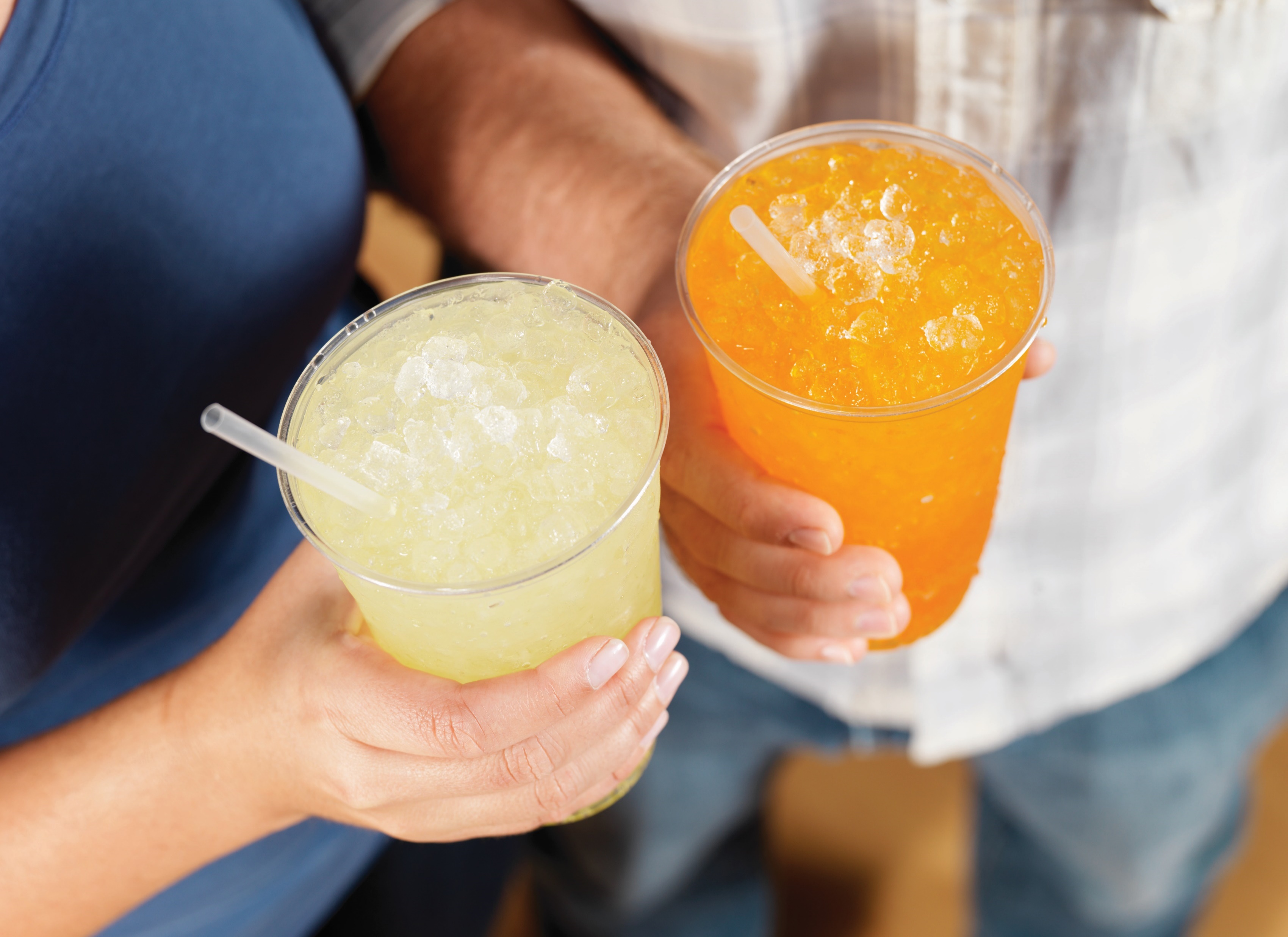 *Approximation, values may vary by model
About The Ice: Flake
Presentation & Preservation
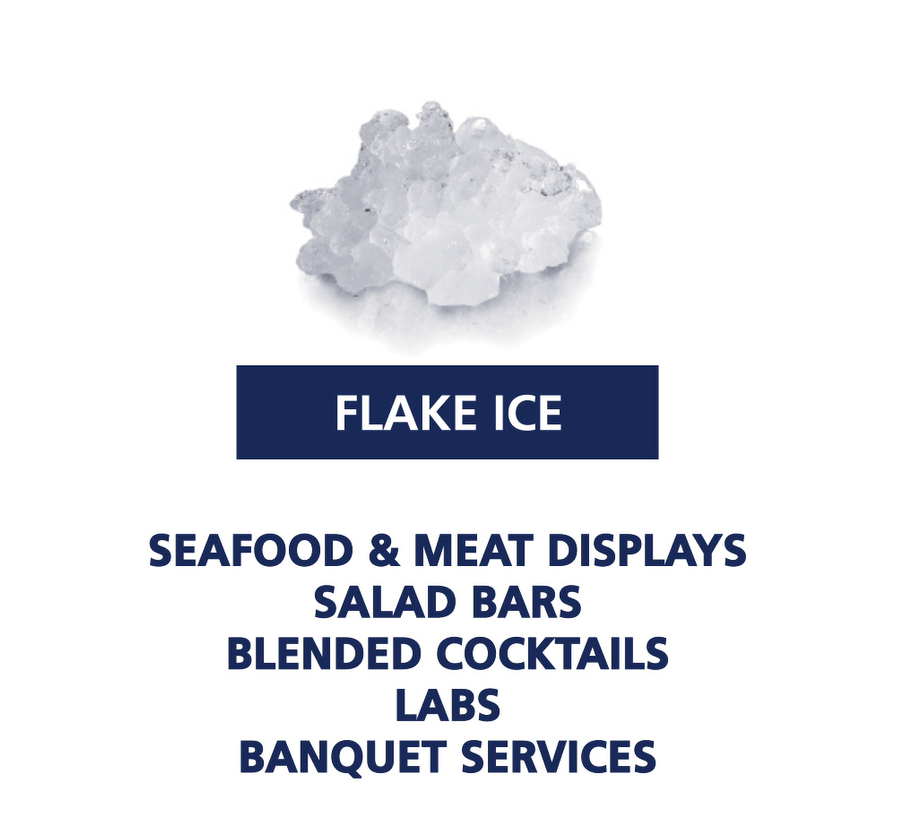 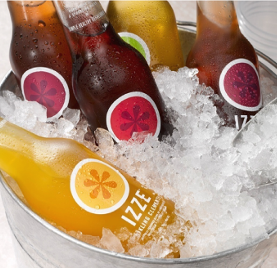 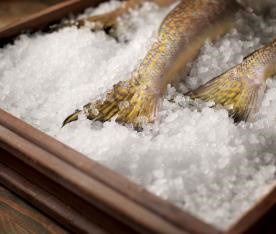 Flake Ice is a Smart Choice for:


Blended cocktails
Salad bars
Produce, seafood, and meat displays
Therapeutic use in healthcare facilities
About The Ice: Comparison Chart
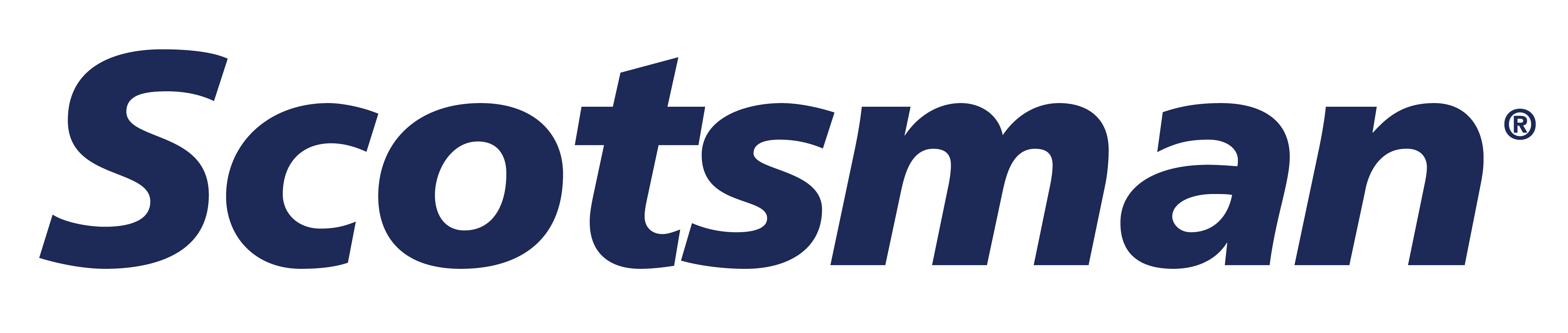 *Approximation, values may vary by model
Markets Served
Quick-Service Restaurants

Full-Service Restaurants

Hotels & Motels

Convenience Stores

Supermarkets & Seafood Shops

Break Rooms & Waiting Rooms

Recreation Facilities

Bars & Nightclubs

Business & Industry

Schools & Universities

Hospitals & Long-Term Care Facilities
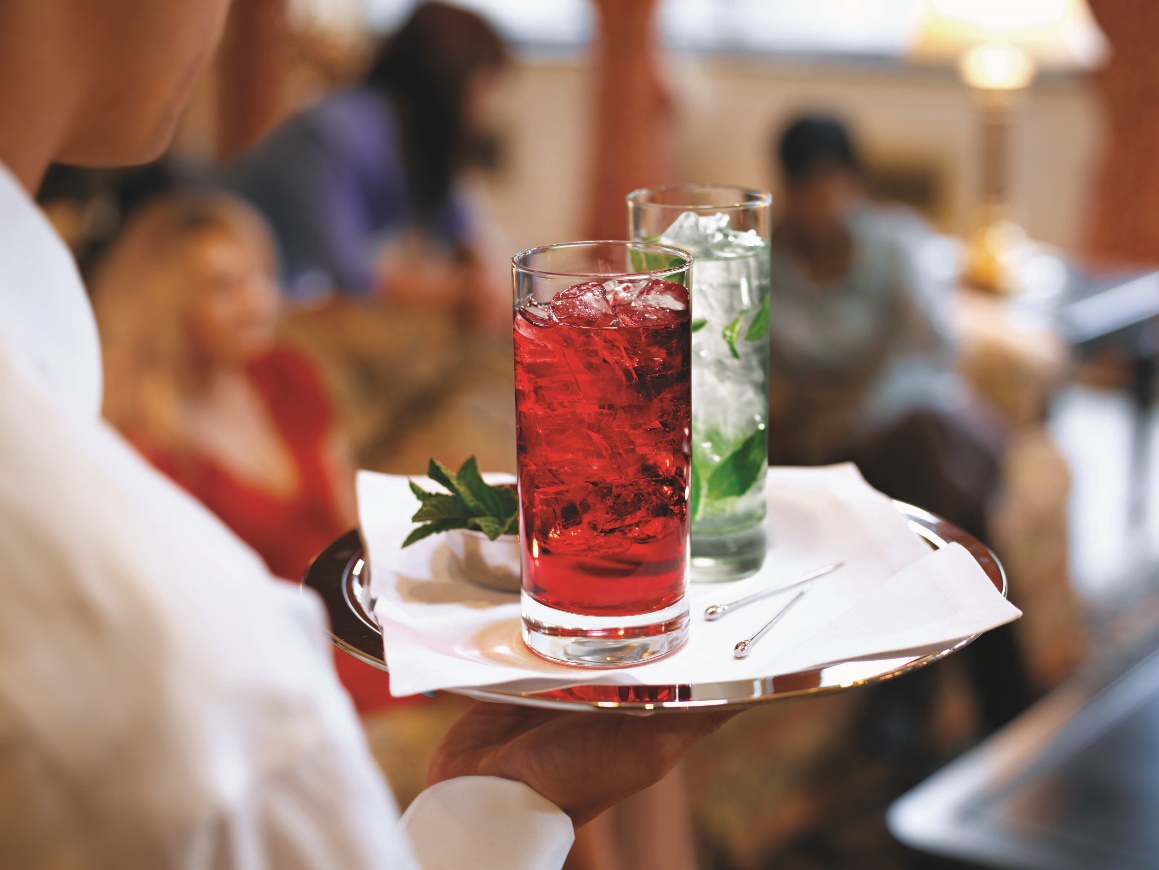 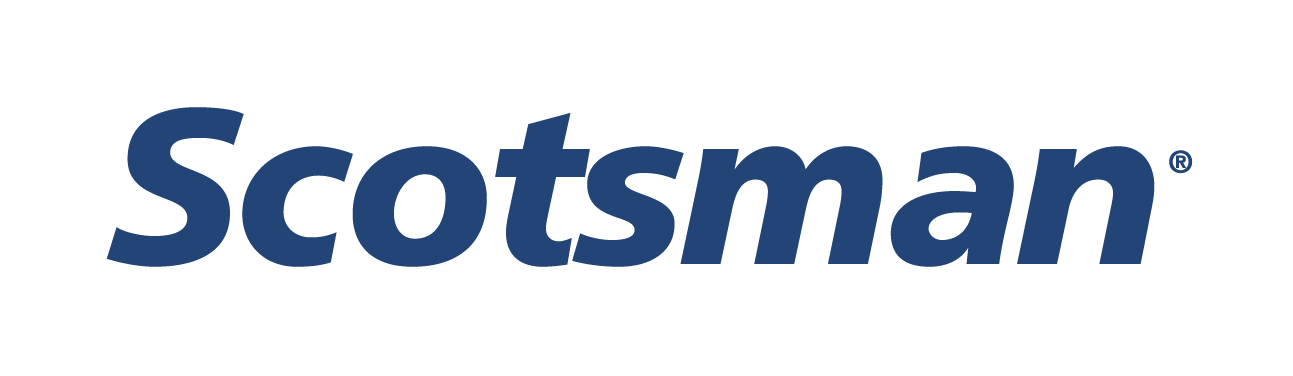 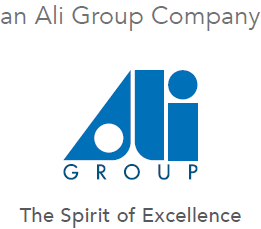